2.8
Matthäus erzählt vom Beten: Das Vater unser          Matthäus  6
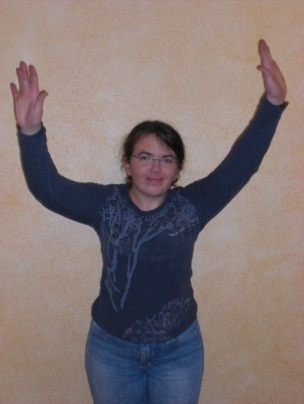 Vater unser im Himmel                   Dein Wille geschehe


geheiligt werde Dein Name.
                                                        wie im Himmel so auf Erden.



Dein Reich komme.


                                                           Unser tägliches Brot
                                                           gib uns heute.
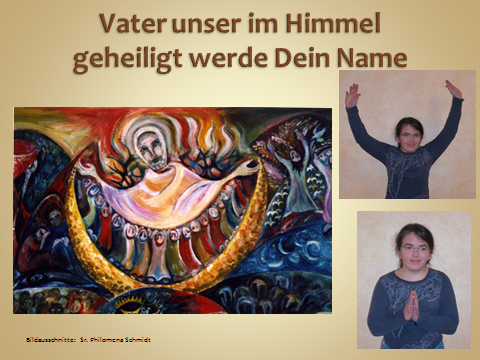 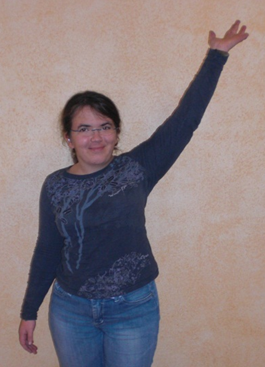 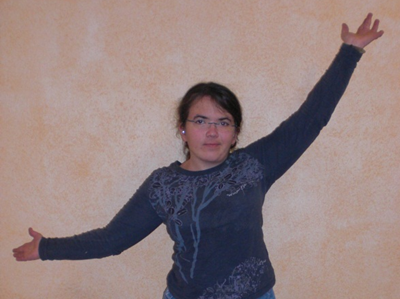 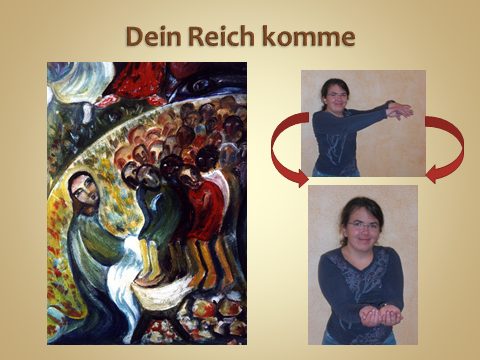 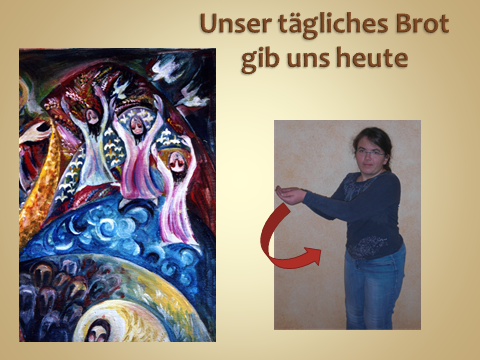 1
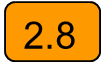 Und vergib uns unsere Schuld 





wie auch wir vergeben unseren Schuldigern.
Und führe uns nicht in Versuchung





sondern erlöse uns von dem Bösen.
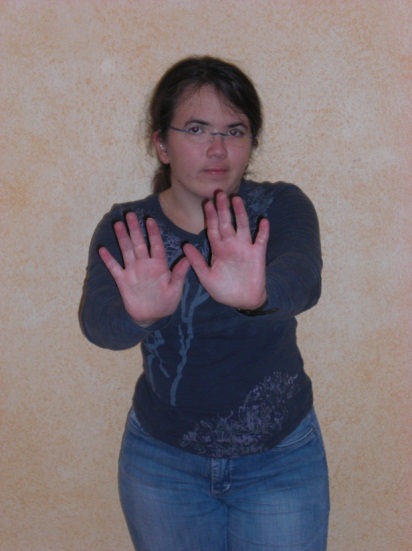 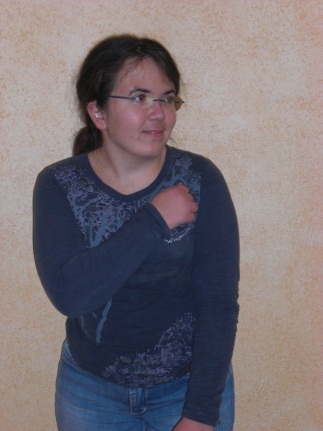 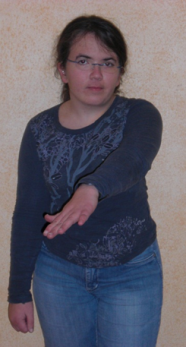 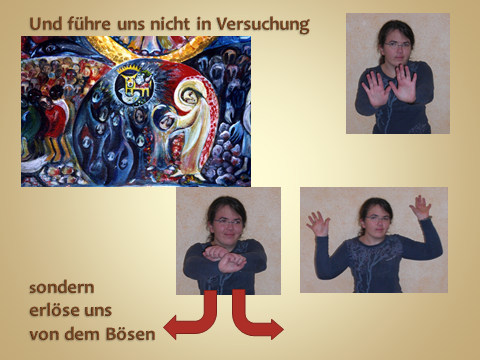 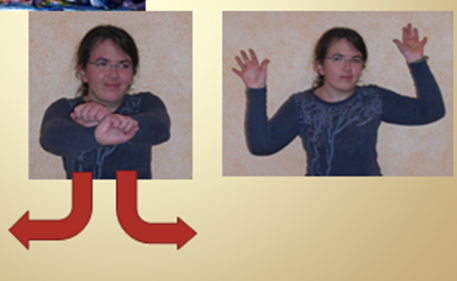 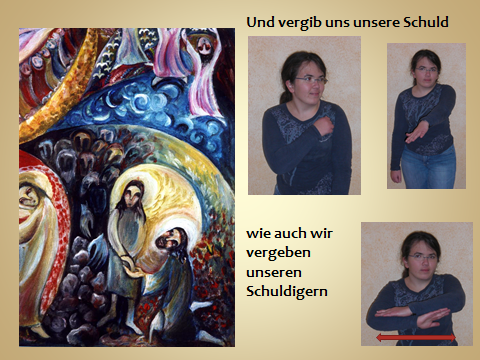 2
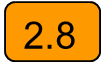 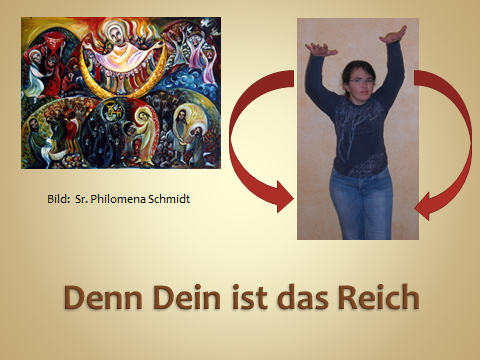 Denn dein ist das Reich




und die Kraft und die Herrlichkeit
in Ewigkeit






Amen
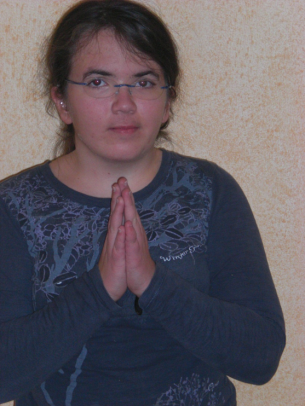 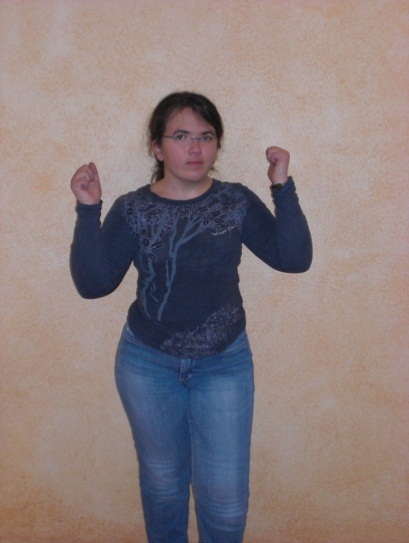 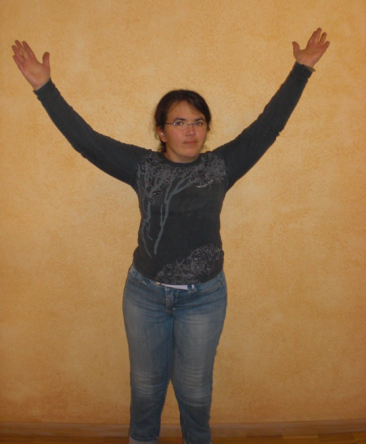 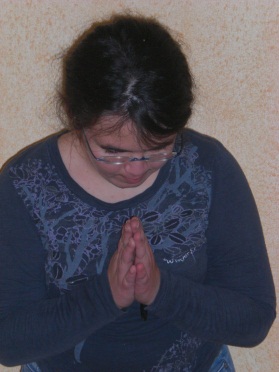 3